Praktisk krise- og beredskapsledelse- Ivar Konrad Lunde -
UNDERVISNINGSMATERIELL:
Etablering av beredskap
Potensialbasert beredskapsledelse
Proaktiv stabsmetodikk
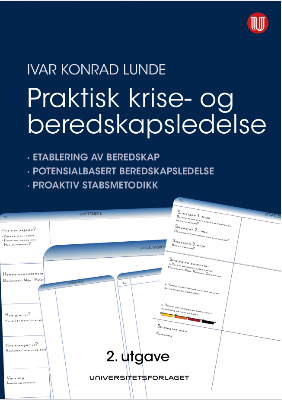 1
Teoretisk forankring
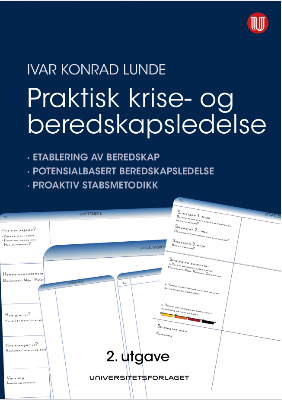 «Praktisk krise- og beredskapsledelse»                                                      
Ivar Konrad Lunde, Universitetsforlaget, 2019.

«Risikostyring»
Terje Aven, Universitetsforlaget, 2015.

«Risikoanalyse»
Aven, Røed, Wiencke, Universitetsforlaget, 2017.

«Operativ psykologi»                    
Eid & Johnsen (red.), Fagbokforlaget, 2018.

«Tenke, fort og langsomt»                                   	
Daniel Kahneman, Pax Forlag, 2012.
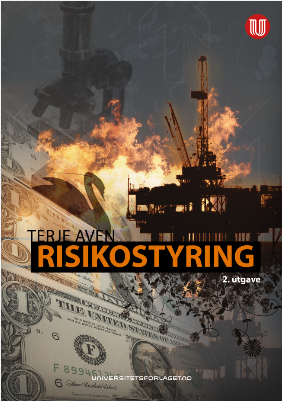 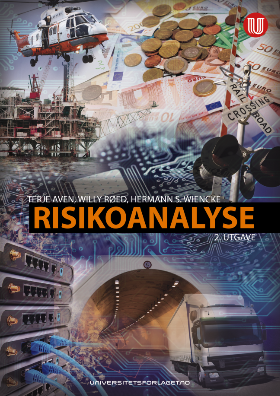 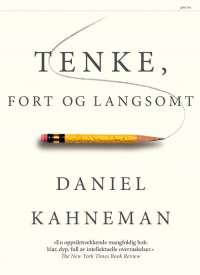 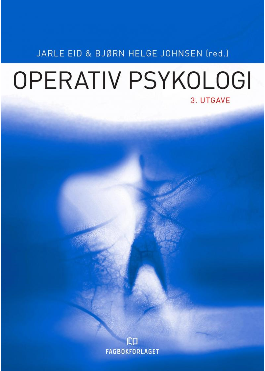 2
Hva er beredskap?
Hva er sammenhengen mellom risikostyring og beredskap?

Hva etablerer vi beredskap for?

Hvordan etablerer vi beredskap?

Hva er formålet med vår beredskap?
3
Begrepsforståelse
Risiko: en kombinasjon av mulige konsekvenser (utfall) og tilhørende usikkerhet.
Aven, Røed, Wiencke; ”Risikoanalyse”, Universitetsforlaget, (2017) 

Beredskap:  Tiltak for å forebygge, begrense eller håndtere uønskede hendelser og kriser.
NOU 2000: 24, Et sårbart samfunn, (2000)  

Beredskap: tekniske, operasjonelle og organisatoriske tiltak som planlegges iverksatt under ledelse av beredskapsorganisasjonen ved inntrådte fare eller ulykkessituasjoner for å beskytte mennesker, miljø og økonomiske verdier.
Norsok Standard, Z013N, (2001)
4
Beredskap i et risikobilde
Årsak 1
Konsekvens A
Sannsynlighetsreduserende barrierer
Årsak 2
Barriere I
Konsekvensreduserende barrierer
Konsekvens B
Barriere VI
Barriere IV
Barriere VI
Årsak 3
Barriere VIII
Barriere III
Konsekvens C
Barriere IV
Uønsket hendelse
Årsak 4
Barriere II
Barriere Y
Barriere I
Konsekvens D
Barriere II
Barriere X
Barriere V
Barriere Y
Årsak 5
Barriere IX
Barriere V
Barriere VII
Konsekvens E
Årsak 6
Barriere III
Konsekvens X
Beredskap
Årsak X
Lunde, ”Praktisk krise- og beredskapsledelse”, Universitetsforlaget, (2019)
5
Risikomatrise
HØY
Sannsynlighet
Risikostyring
HØY
LAV
Konsekvens
Sårbarhet
Lunde, ”Praktisk krise- og beredskapsledelse”, Universitetsforlaget, (2019)
6
Sikringsrisikoanalyse
Sårbarhet
Trusler
Verdier
«Trefaktormodellen»
Lunde, ”Praktisk krise- og beredskapsledelse”, Universitetsforlaget, (2019)
7
7
Sikringsrisikomatrise
HØY
Intensjon 
og 
kapasitet
Intensjon eller kapasitet
Trussel
Verken intensjon eller kapasitet
HØY
LAV
Verdi
Sårbarhet
Lunde, ”Praktisk krise- og beredskapsledelse”, Universitetsforlaget, (2019)
8
Hva etablerer vi beredskap for?
Vi etablerer beredskap for å kunne håndtere
den restrisiko som alltid foreligger fordi 
uønskede hendelser vil kunne inntreffe 
uavhengig av hvilke risikoreduserende tiltak vi 
har iverksatt gjennom vår risikostyring
Lunde, ”Praktisk krise- og beredskapsledelse”, Universitetsforlaget, (2019)
9
9
Teoretisk og praktisk restrisiko
Alltid en risiko for at uønskede hendelser vil kunne inntreffe på tross av alle risikoreduserende tiltak. 

Teoretisk kan denne risikoen oppstå av følgende fire årsaker:
Vi har ikke lyktes med å identifisere alle uønskede hendelser som kan inntreffe
Vi har ikke lyktes med å identifisere alle mulige årsaker eller konsekvenser
Vi har ikke lyktes med å etablere barrierer som fjerner all risiko
Vi vil ikke med sikkerhet kunne vite at etablerte barrierer holder nødvendig kvalitet over tid

Praktisk kan vi dele risikoen vi alltid sitter igjen med i fem overordnede kategorier:
Villede menneskelige handlinger: terror, sabotasje og annen kriminalitet
Menneskelige feilhandlinger: manglende kompetanse eller bevissthet
Materiellsvikt svikt i material, hjelpemidler, system eller overføringer  
Annen påvirkning; ekstremvær, naturkatastrofer, epidemier eller angrep av dyr/levende organismer
Uidentifiserte hendelser; hendelser som foreløpig er ukjente og derfor ikke lar seg kategorisere
Lunde, ”Praktisk krise- og beredskapsledelse”, Universitetsforlaget, (2019)
10
Prosess for etablering av beredskap
Risikoanalyser
Erfaringsoverføring
Nødetater
Andre offentlig tilgjengelige ressurser
Andre eksterne tilgjengelige ressurser
IDENTIFISERING:
Beredskapsanalyse
Ytelsesrammer
Ytelseskrav
Analysere
eksterne
ressurser
EVALUERING:
Verifisere
Revidere
Forbedre
MÅL:
Kontinuerlig
forbedring
Plan for verifisering
Plan for revisjon
Dokumentasjon av evaluering og forbedring
Eksisterende ressurser
Eksisterende kompetanse
Eksisterende prosesser
Etablere nye interne ressurser
Analysere 
interne
ressurser
Kompetanseheving
Trening
Øvelser
ETABLERING: Beredskaps -dokumentasjon
Kompetanseplan
Plan for trening og øvelser
Forpliktende avtaler
Beredskapsstrategi
Beredskapsplaner
Koordineringsdokumenter
Lunde, ”Praktisk krise- og beredskapsledelse”, Universitetsforlaget, (2019)
11
Identifisering
Risikoanalyser
Erfaringsoverføring
Nødetater
Andre offentlig tilgjengelige ressurser
Andre eksterne tilgjengelige ressurser
IDENTIFISERING:
Beredskapsanalyse
Ytelsesrammer
Ytelseskrav
Analysere
eksterne
ressurser
EVALUERING:
Verifisere
Revidere
Forbedre
MÅL:
Kontinuerlig
forbedring
Plan for verifisering
Plan for revisjon
Dokumentasjon av evaluering og forbedring
Eksisterende ressurser
Eksisterende kompetanse
Eksisterende prosesser
Etablere nye interne ressurser
Analysere 
interne
ressurser
Kompetanseheving
Trening
Øvelser
ETABLERING: Beredskaps -dokumentasjon
Kompetanseplan
Plan for trening og øvelser
Forpliktende avtaler
Beredskapsstrategi
Beredskapsplaner
Koordineringsdokumenter
Lunde, ”Praktisk krise- og beredskapsledelse”, Universitetsforlaget, (2019)
12
Ytelsesrammer og ytelseskrav
Ytelsesrammer
Hvilke hendelser vi skal etablere beredskap for å kunne håndtere?
(Dimensjonerende hendelser)

Ytelseskrav
Hvilke krav vi skal sette til vår håndtering av ytelsesrammene?
Kvantitative og kvalitative

Beredskapsområdet
Håndtering av ytelsesrammene innenfor ytelseskravene
Lunde, ”Praktisk krise- og beredskapsledelse”, Universitetsforlaget, (2019)
13
Beredskapsområdet visualisert i en risikomatrise
HØY
Sannsynlighet
HØY
LAV
Konsekvens
Lunde, ”Praktisk krise- og beredskapsledelse”, Universitetsforlaget, (2019)
14
Beredskapsområdet
Øvrige uønskede hendelser:
Uønskede hendelser som inntreffer, men som ligger utenfor de ytelsesrammer som beredskapsorganisasjonen er dimensjonert for å kunne håndtere innenfor ytelseskravene, håndteres av beredskapsorganisasjonen etter beste evne. De uønskede hendelsene ligger gjerne utenfor beredskapsområdet fordi det er så lite sannsynlig at de skal kunne inntreffe at det ikke er kostnadseffektivt å etablere kontinuerlig beredskap for dem, selv om konsekvensene av dem kan være store.

Risikoen i dette området er ofte middels fordi sannsynligheten er lav, men konsekvensen høy.
Beredskapsområdet:
Beredskapsorganisasjon er etablert og dimensjonert for å kunne håndtere de uønskede hendelser som ligger utenfor det som håndteres i daglig drift og innenfor de ytelsesrammer som er satt til beredskapsorganisasjonen. Håndteringen av de uønskede hendelsene som ligger i beredskapsområdet skal ligge innenfor de ytelseskrav som er etablert og som beredskapsorganisasjonen er dimensjonert etter. 

Risikoen i beredskapsområdet er ofte høy fordi både sannsynlighet og konsekvens er fra middels til høy.
Daglig drift:
Risikoreduserende tiltak implementeres og vedlikeholdes gjennom daglig drift og risikoen som håndteres vurderes som akseptabel. Mindre uønskede hendelser som oppstår håndteres som avvik og behandles i avvikssystemet.

Risikoen i dette området kan være fra lav til middels. Middels som en følge av at sannsynligheten kan være stor, men konsekvensen liten.
Lunde, ”Praktisk krise- og beredskapsledelse”, Universitetsforlaget, (2019)
15
Identifisering
Risikoanalyser
Erfaringsoverføring
Nødetater
Andre offentlig tilgjengelige ressurser
Andre eksterne tilgjengelige ressurser
IDENTIFISERING:
Beredskapsanalyse
Ytelsesrammer
Ytelseskrav
Analysere
eksterne
ressurser
EVALUERING:
Verifisere
Revidere
Forbedre
MÅL:
Kontinuerlig
forbedring
Plan for verifisering
Plan for revisjon
Dokumentasjon av evaluering og forbedring
Eksisterende ressurser
Eksisterende kompetanse
Eksisterende prosesser
Etablere nye interne ressurser
Analysere 
interne
ressurser
Kompetanseheving
Trening
Øvelser
ETABLERING: Beredskaps -dokumentasjon
Kompetanseplan
Plan for trening og øvelser
Forpliktende avtaler
Beredskapsstrategi
Beredskapsplaner
Koordineringsdokumenter
Lunde, ”Praktisk krise- og beredskapsledelse”, Universitetsforlaget, (2019)
16
Analyse av behovet for beredskapsressurser
Lunde, ”Praktisk krise- og beredskapsledelse”, Universitetsforlaget, (2019)
17
Etablering
Risikoanalyser
Erfaringsoverføring
Nødetater
Andre offentlig tilgjengelige ressurser
Andre eksterne tilgjengelige ressurser
IDENTIFISERING:
Beredskapsanalyse
Ytelsesrammer
Ytelseskrav
Analysere
eksterne
ressurser
EVALUERING:
Verifisere
Revidere
Forbedre
MÅL:
Kontinuerlig
forbedring
Plan for verifisering
Plan for revisjon
Dokumentasjon av evaluering og forbedring
Eksisterende ressurser
Eksisterende kompetanse
Eksisterende prosesser
Etablere nye interne ressurser
Analysere 
interne
ressurser
Kompetanseheving
Trening
Øvelser
ETABLERING: Beredskaps -dokumentasjon
Kompetanseplan
Plan for trening og øvelser
Forpliktende avtaler
Beredskapsstrategi
Beredskapsplaner
Koordineringsdokumenter
Lunde, ”Praktisk krise- og beredskapsledelse”, Universitetsforlaget, (2019)
18
Evaluering
Risikoanalyser
Erfaringsoverføring
Nødetater
Andre offentlig tilgjengelige ressurser
Andre eksterne tilgjengelige ressurser
IDENTIFISERING:
Beredskapsanalyse
Ytelsesrammer
Ytelseskrav
Analysere
eksterne
ressurser
EVALUERING:
Verifisere
Revidere
Forbedre
MÅL:
Kontinuerlig
forbedring
Plan for verifisering
Plan for revisjon
Dokumentasjon av evaluering og forbedring
Eksisterende ressurser
Eksisterende kompetanse
Eksisterende prosesser
Etablere nye interne ressurser
Analysere 
interne
ressurser
Kompetanseheving
Trening
Øvelser
ETABLERING: Beredskaps -dokumentasjon
Kompetanseplan
Plan for trening og øvelser
Forpliktende avtaler
Beredskapsstrategi
Beredskapsplaner
Koordineringsdokumenter
Lunde, ”Praktisk krise- og beredskapsledelse”, Universitetsforlaget, (2019)
19
Læring
Risikoanalyser
Erfaringsoverføring
Nødetater
Andre offentlig tilgjengelige ressurser
Andre eksterne tilgjengelige ressurser
IDENTIFISERING:
Beredskapsanalyse
Ytelsesrammer
Ytelseskrav
Analysere
eksterne
ressurser
EVALUERING:
Verifisere
Revidere
Forbedre
MÅL:
Kontinuerlig
forbedring
Plan for verifisering
Plan for revisjon
Dokumentasjon av evaluering og forbedring
Eksisterende ressurser
Eksisterende kompetanse
Eksisterende prosesser
Etablere nye interne ressurser
Analysere 
interne
ressurser
Kompetanseheving
Trening
Øvelser
ETABLERING: Beredskaps -dokumentasjon
Kompetanseplan
Plan for trening og øvelser
Forpliktende avtaler
Beredskapsstrategi
Beredskapsplaner
Koordineringsdokumenter
Lunde, ”Praktisk krise- og beredskapsledelse”, Universitetsforlaget, (2019)
20
Teoretisk formål med beredskap
Forhindrer at en uønsket hendelse inntreffer etter at det
er oppdaget en trussel eller faresituasjon ved å: 
sikre opprettholdelse av tilstrekkelig kvalitet på etablerte sannsynlighetsreduserende barrierer
opprette nye akutte sannsynlighetsreduserende barrierer

Reduserer konsekvensene av en uønsket hendelse som
har oppstått ved å:
iverksette planlagte konsekvensreduserende barrierer
etablere nye akutte konsekvensreduserende barrierer
Lunde, ”Praktisk krise- og beredskapsledelse”, Universitetsforlaget, (2019)
21
Praktisk formål med beredskap
Iverksette tiltak for å beskytte beredskapsverdiene: 
Mennesker
Ytre miljø
Økonomiske verdier
Omdømme
Kjernen i all risikostyring og beredskap er at mennesker ikke skal bli skadet, miste sine nærmeste, miste livsgrunnlaget der de bor, eller sin evne til å kunne forsørge seg selv og sin familie.
All beredskap handler om mennesker!
Lunde, ”Praktisk krise- og beredskapsledelse”, Universitetsforlaget, (2019)
22
Gruppeoppgave 0

«Den slemme gruppeoppgaven»
23
AS Kaianlegg
4
3
2
1
Velferdsbygg
Lager 1
Brakkerigg
N
Portvakt
SAML 3
SAML 1
Hovedadm.
Parkering
AS KAIANLEGG
Kantine
H
+
SAML 2
Service
Hall 3
Hall 1
Hall 2
Lager 2
Redning
Adm.
Konteinerhavn
Opr. sentral
Verksted
Hovedkran
Lager 3
Tankanlegg
Hovedkai
Kran D
Båtelektrisk
Kran A
Kran C
Kran B
Dieselkai
Fiskeutstyr
Tørrdokk
Småbåthavn
Dykkerskolen
Tørrdokk  Vest
Tørrdokk Øst
Kai 3
Kai 2
Kai 1
Båt og Fritid
Kai 4
24
AS Kaianlegg Beredskap
25
Forutsetninger
Gruppen er beredskapsledelsen inne på anlegget:
	Beredskapsleder, NK, Operatør Anlegg, Operatør Kai og Loggfører.

Dere sitter i Operasjonssentralen og kommuniserer mot Nødetatene (førstevarsel), Redningsstaben i Adm.bygget, Innsatsleder, Sykepleier og Portvaktsleder.

Fra førstevarsel innkommer har dere ca. 10 min. til å levere  en dokumentert plan for videre taktisk respons. (Tilbake kl.: xx.xx).
26
Førstevarsel
Reell tid innkommer følgende melding på samband fra kranfører Kran B Kai 2:

”Jeg mistet konteineren ned på hovedkaien mellom tørrdokken og kai 2. En mann ligger under med beina i klem. Jeg vet ikke hvor de to andre som var med på kaien ble av.”

Det oppnås ikke videre kontakt med kranfører.
4
3
2
1
Velferdsbygg
Lager 1
Brakkerigg
N
Portvakt
SAML 3
SAML 1
Hovedadm.
Parkering
AS KAIANLEGG
Kantine
H
+
SAML 2
Service
Hall 3
Hall 1
Hall 2
Lager 2
Redning
Adm.
Konteinerhavn
Ops. sentral
Verksted
Hovedkran
Lager 3
Tankanlegg
Hovedkai
Kran D
Båtelektrisk
Kran A
Kran C
Kran B
Dieselkai
Fiskeutstyr
Tørrdokk
Småbåthavn
Dykkerskolen
Tørrdokk  Vest
Tørrdokk Øst
Kai 3
Kai 2
Kai 1
Båt og Fritid
Kai 4
27
Potensialbasert beredskapsledelse
Beredskapsledelsesnivåene
Beredskapsverdiene
Den proaktive strategi
Proaktivitet: de proaktive prinsipper
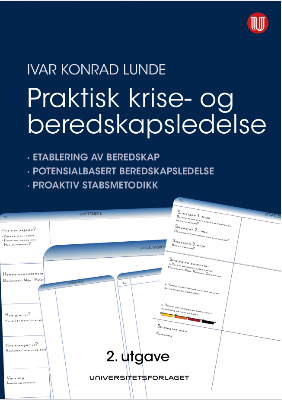 28
Begrepsforståelse
Beredskapssituasjon: En tilstand eller hendelse, og dennes eventuelle utvikling, som starter ved at virksomheten beslutter å mobilisere hele eller deler av sin beredskapsorganisasjon og som varer til beredskapsorganisasjonen er demobilisert.

Beredskapsorganisasjon: Den organisasjon som en virksomhet har etablert med ekstraordinære ressurser og fullmakter for å respondere på hendelser som ikke like effektivt kan håndteres av den ordinære driftsorganisasjonen

Beredskapsledelse: Ledelse av en mobiliserende eller mobilisert beredskapsorganisasjon i en beredskapssituasjon.
Lunde, ”Praktisk krise- og beredskapsledelse”, Universitetsforlaget, (2019)
29
Eksempel: ekstraordinære ressurser og fullmakter
«Krisefullmakten»
«Bergen bystyre delegerer herved til kriseledelsen alle fullmakter som er nødvendige for iverksettelse av relevante skadebegrensende tiltak i en krisesituasjon eller når en krise truer»
Bystyresak 122/00, 5. juni 2000
30
Beredskapsledelsesnivåene
Lunde, ”Praktisk krise- og beredskapsledelse”, Universitetsforlaget, (2019)
31
Oversikt over benyttede betegnelser på de ulike ledelsesnivåene
Lunde, ”Praktisk krise- og beredskapsledelse”, Universitetsforlaget, (2019)
32
Begrepsforståelse
Taktisk ledelse: 
	Ledelse av individer i innstats under en beredskapssituasjon for å forhindre eller begrense skader på mennesker, det ytre miljø, økonomiske verdier eller omdømme gjennom utførelse av konkrete oppgaver.

Operasjonell ledelse: 
	Ledelse, koordinering og støtte av taktiske enheters innsats under en beredskapssituasjon for å sikre at denne er effektiv, koordinert og i samsvar med virksomhetens strategiske føringer.

Strategisk ledelse: 
	Overordnet ledelse av beredskapsorganisasjonen under en beredskapssituasjon for å forhindre eller begrense de negative konsekvensene beredskapssituasjonen kan få på virksomhetens økonomiske eller samfunnsmessige verdi, omdømme og videre drift.

Politisk ledelse: 
	Ivaretakelse av kommunale, regionale, nasjonale eller internasjonale fellesinteresser under en beredskapssituasjon.
Lunde, ”Praktisk krise- og beredskapsledelse”, Universitetsforlaget, (2019)
33
Beredskapsverdiene
Ytre miljø
Mennesker
Økonomiske
verdier
Involverte
Berørte
Relasjoner
Ytre miljø
Fornminner
Uopprettelige verdier
Materielle
Immaterielle
Erstattelige verdier
All planlegging av respons og håndtering knyttes til beredskapsverdiene
Lunde, ”Praktisk krise- og beredskapsledelse”, Universitetsforlaget, (2019)
34
[Speaker Notes: 1st line (emergency response)
On site tactical emergency handling, e.g. offshore operations or onshore emergencies.]
Prioritering av beredskapsverdiene
1
2
3
Omdømme Tillit
Ytre miljø
Mennesker
Økonomiske
verdier
Prioritering
ved bruk av knappe ressurser eller konflikt ved samtidige operasjoner
Prioritering
ved innsats som kan medføre uakseptabel risiko for en eller flere av verdiene
Lunde, ”Praktisk krise- og beredskapsledelse”, Universitetsforlaget, (2019)
35
[Speaker Notes: 1st line (emergency response)
On site tactical emergency handling, e.g. offshore operations or onshore emergencies.]
Løsningsalternativer
Beslutningsinformasjonsfellen
Beslutning
Mengde
Tilgjengelig informasjon
Tid
Eid & Johnsen (red.), ”Operativ psykologi”, Fagbokforlaget, (2018)
36
Løsningsalternativer
Hendelse
Konsekvens-potensial
Proaktiv strategi
3
Mengde
2
4
Tilgjengelig informasjon
5
1
Førstemøte
Beslutninger: fokus og aksjoner
Tid
Lunde, ”Praktisk krise- og beredskapsledelse”, Universitetsforlaget, (2019)
37
Tørre, tidlig nok!
«Den store røde knappen»
38
Begrepsforståelse
Konsekvenspotensialet:
En realistisk og ikke usannsynlig vurdering av hvor alvorlige konsekvensene kan bli for hver av beredskapsverdiene: mennesker, ytre miljø, økonomiske verdier og omdømme, utledet fra den informasjon beredskapsledelsen besitter på planleggingstidspunktet.

”Det riktige potensialet”
Proaktivitet: 
En persons eller en gruppes evne til å beslutte og å handle forsvarlig i nåtid basert på en kvalifisert vurdering av en situasjons fremtidige utvikling.
Lunde, ”Praktisk krise- og beredskapsledelse”, Universitetsforlaget, (2019)
39
De proaktive prinsippene
Sikker usikkerhets-prinsippet: 
Er vi er usikker på om det er nødvendig å varsle eller å mobilisere beredskapsorganisasjonen eller en beredskapsressurs, eller er vi usikker på om det er nødvendig å iverksette et risikoreduserende tiltak, er vi i realiteten sikker på at dette er riktig å gjennomføre.

Moderat overreaksjons-prinsippet:
Vi skal alltid, og så tidlig som mulig, forsøke å gjennomføre ressursmobilisering av et slikt omfang at vi er sikker på at vi har tilgjengelig overkapasitet på de viktigste ressurser, og vi skal alltid gjennomføre risikoreduserende tiltak som vil kunne forhindre eller redusere konsekvensene av en negativ utvikling av beredskapssituasjonen, selv om dette ikke anses som tvingende nødvendig på beslutningstidspunktet.

Første informasjons-prinsippet: 
Vi skal alltid forsøke å være de første som gir informasjon til media og andre interessenter, og informasjonen som gis skal være så korrekt som mulig, også om informasjonen vil kunne gi oss negativ publisitet.
Lunde, ”Praktisk krise- og beredskapsledelse”, Universitetsforlaget, (2019)
40
Proaktiv stabsmetodikk
Historikk og begrunnelse
Oppbygning og utøvelse
Taktisk
Operasjonelt 
Strategisk
Politisk
Nivåer av proaktiv håndtering
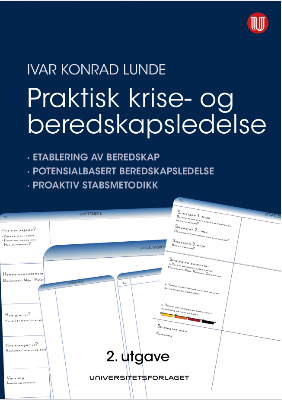 41
Historikk
Opprinnelig en militær operasjonsmetodikk:

«Ved planlegging av operasjoner ikke bare hensynta hvilke ressurser som må mobiliseres for å gjennomføre egne aksjoner, men proaktivt også mobilisere ressurser for å kunne forhindre eller besvare fiendens forventede motreaksjon.»       

Fra reaktiv til proaktiv håndtering:

«Beredskapsledelsen må gå fra å benytte 70% av sin tid og kapasitet på å reaktivt reagere på historisk informasjon, til å benytte 70% av sin tid og kapasitet til å proaktivt forsøke å påvirke den forventede situasjonsutviklingen i ønsket retning.»
Lunde, ”Praktisk krise- og beredskapsledelse”, Universitetsforlaget, (2019)
42
Begrunnelse
Felles mentale modeller:
Sikrer forutsigbar, strukturert og planlagt håndtering
Sikrer felles konseptuel forståelse for samhandling
Sikrer en felles standard operasjonsprosedyre

Unngå kjente beslutningsfeller:
Gjennom potensialbasert respons
Tilpasset analytisk tilnærming

Sikre etterlevelse av de proaktive prinsippene:
Sikker usikkerhets-prinsippet
Moderat overreaksjons-prinsippet
Første informasjons-prinsippet
Lunde, ”Praktisk krise- og beredskapsledelse”, Universitetsforlaget, (2019)
43
Felles mentale modeller
Felles mentale modeller:
En mekanisme der mennesker lager en beskrivelse av et systems hensikt og form, 
forklarer systemets fungering og tilstand, og benytter denne forklaringen til å forutsi 
fremtidige tilstander i systemet.



Beskrevet på en enklere måte kan vi si at det er et menneskes evne til i tankene sine å
forberede seg på, forstå og forutsi utviklingen av sin avtalte og omforente samhandling 
med andre.
Eid & Johnsen (red.), ”Operativ psykologi”, Fagbokforlaget, (2018)
Lunde, ”Praktisk krise- og beredskapsledelse”, Universitetsforlaget, (2019)
44
Beslutningsfeller
Beslutningsfeller: 
Systematiske avvik i forhold til normative logiske og statistiske regler.

Optimismefellen: 
En generell tendens i menneskenaturen til å tro at alt helst vil gå bra, og at vi derfor ikke iverksetter 
nødvendige tiltak tidlig nok i en beredskapssituasjon. 

Bekreftelsesfellen: 
Vi har en tendens til å søke bekreftelse på at egen forståelse av den situasjonen vi står overfor eller den 
informasjonen vi mottar er riktig, og står i fare for å overse, ignorere eller la være å gi videre 
informasjon som kan være av betydning i en beredskapssituasjon.  

”Status quo”-fellen: 
En generell tendens til å ønske å opprettholde en nåværende tilstand, snarere enn tidlig nok klare å ta
inn over seg en mer usikker og en potensielt mer ubehagelig tilstand.

Innrammingsfellen: 
Måten et problem blir presentert på har en tendens til å få innflytelse på de valg som blir gjort.
Eid & Johnsen (red.), ”Operativ psykologi”, Fagbokforlaget, (2018)
45
Beslutningsfeller
Beslutningsfeller: 
Systematiske avvik i forhold til normative logiske og statistiske regler.

Optimismefellen: 
En generell tendens i menneskenaturen til å tro at alt helst vil gå bra, og at vi derfor ikke iverksetter 
nødvendige tiltak tidlig nok i en beredskapssituasjon. 

Bekreftelsesfellen: 
Vi har en tendens til å søke bekreftelse på at egen forståelse av den situasjonen vi står overfor eller den 
informasjonen vi mottar er riktig, og står i fare for å overse, ignorere eller la være å gi videre 
informasjon som kan være av betydning i en beredskapssituasjon.  

”Status quo”-fellen: 
En generell tendens til å ønske å opprettholde en nåværende tilstand, snarere enn tidlig nok klare å ta
inn over seg en mer usikker og en potensielt mer ubehagelig tilstand.

Innrammingsfellen: 
Måten et problem blir presentert på har en tendens til å få innflytelse på de valg som blir gjort.
En potensialbasert tilnærming motvirker at vi går i beslutningsfellene!
Lunde, ”Praktisk krise- og beredskapsledelse”, Universitetsforlaget, (2019)
46
Tilpasset analytisk tilnærming
Mennesket tenker i ett av to systemer enten:

System 1: 
Virker automatisk og hurtig, med liten eller ingen
anstrengelse og ingen opplevelse av viljekontroll

Raskt, intuitivt og følelsesdrevet

System 2: 
Tildeler oppmerksomhet til de anstrengende mentale 
aktivitetene som krever det, inkludert komplekse utregninger
Aktiviteten til System 2 assosieres ofte med en subjektiv 
opplevelse av agens, valg og konsentrasjon

Langsomt, rasjonelt og logisk
Kahneman, ”Tenke, fort og langsomt”, Pax Forlag, (2012)
47
Tilpasset analytisk tilnærming
Mennesket tenker i ett av to systemer enten:

System 1: 
Virker automatisk og hurtig, med liten eller ingen
anstrengelse og ingen opplevelse av viljekontroll.

Raskt, intuitivt og følelsesdrevet.

System 2: 
Tildeler oppmerksomhet til de anstrengende mentale 
aktivitetene som krever det, inkludert komplekse utregninger. 
Aktiviteten til System 2 assosieres ofte med en subjektiv 
opplevelse an agens, valg og konsentrasjon.

Langsomt, rasjonelt og logisk.
En påtvunget 
tilpasset analytisk planleggingsprosess
sikrer en rasjonell og logisk respons
Lunde, ”Praktisk krise- og beredskapsledelse”, Universitetsforlaget, (2019)
48
Tilpasset analytisk tilnærming
Gjenkjennelsesforberedte beslutninger: 
(Daniel Kahneman og Gary Klein)

Prosessen involverer både System 1 og System 2. 

1: I første fase danner man seg en foreløpig plan som en automatisk 
funksjon av den assosiative hukommelse – System 1. 

2: Neste fase er en bevisst prosess der planen simuleres mentalt 
(gjennomgås i tankene), for å sjekke om den vil fungere – en System 2 operasjon.



Situasjonen har gitt et signal. Dette signalet har gitt eksperten tilgang
til informasjon som er lagret i hukommelsen, og informasjonen gir svaret. 
Intuisjon er intet mer og intet mindre enn en gjenkjennelse.
Kahneman, ”Tenke, fort og langsomt”, Pax Forlag, (2012)
49
De proaktive prinsippene
Sikker usikkerhets-prinsippet: 
Er vi er usikker på om det er nødvendig å varsle eller å mobilisere beredskapsorganisasjonen eller en beredskapsressurs, eller er vi usikker på om det er nødvendig å iverksette et risikoreduserende tiltak, er vi i realiteten sikker på at dette er riktig å gjennomføre.

Moderat overreaksjons-prinsippet:
Vi skal alltid, og så tidlig som mulig, forsøke å gjennomføre ressursmobilisering av et slikt omfang at vi er sikker på at vi har tilgjengelig overkapasitet på de viktigste ressurser, og vi skal alltid gjennomføre risikoreduserende tiltak som vil kunne forhindre eller redusere konsekvensene av en negativ utvikling av beredskapssituasjonen, selv om dette ikke anses som tvingende nødvendig på beslutningstidspunktet.

Første informasjons-prinsippet: 
Vi skal alltid forsøke å være de første som gir informasjon til media og andre interessenter, og informasjonen som gis skal være så korrekt som mulig, også om informasjonen vil kunne gi oss negativ publisitet.
Lunde, ”Praktisk krise- og beredskapsledelse”, Universitetsforlaget, (2019)
50
De proaktive prinsippene
Sikker usikkerhets-prinsippet: 
Er vi er usikker på om det er nødvendig å varsle eller å mobilisere beredskapsorganisasjonen eller en beredskapsressurs, eller er vi usikker på om det er nødvendig å iverksette et risikoreduserende tiltak, er vi i realiteten sikker på at dette er riktig å gjennomføre.

Moderat overreaksjons-prinsippet:
Vi skal alltid, og så tidlig som mulig, forsøke å gjennomføre ressursmobilisering av et slikt omfang at vi er sikker på at vi har tilgjengelig overkapasitet på de viktigste ressurser, og vi skal alltid gjennomføre risikoreduserende tiltak som vil kunne forhindre eller redusere konsekvensene av en negativ utvikling av beredskapssituasjonen, selv om dette ikke anses som tvingende nødvendig på beslutningstidspunktet.

Første informasjons-prinsippet: 
Vi skal alltid forsøke å være de første som gir informasjon til media og andre interessenter, og informasjonen som gis skal være så korrekt som mulig, også om informasjonen vil kunne gi oss negativ publisitet.
En proaktiv respons og håndtering sikrer at vi etterlever de proaktive prinsippene
Lunde, ”Praktisk krise- og beredskapsledelse”, Universitetsforlaget, (2019)
51
Oppbygning og utøvelse
Førstemøtet
Fokus
Aksjoner
Situasjonsbeskrivelse
Statusmøtet
52
Den proaktive prosess
Iverksettelsesområdet i prosessen
Aksjoner
Umiddelbare aksjoner
Aksjoner
Beredskaps-situasjon
Situasjonsforståelse
Tidslinje
Førstemøte
Fokus
Statusmøte
Fokus
Statusmøte
Fokus
Planleggings- og beslutningsområdet i prosessen
Lunde, ”Praktisk krise- og beredskapsledelse”, Universitetsforlaget, (2019)
53
Hendelse
Hendelseshåndteringsprosess
Implementering av beslutninger
Tilbakemelding og kontroll
Informasjons-innhenting og deling
Vurdering av situasjon og utvikling
Planlegging
Beslutnings-taking og deling
ISO 22320:2018: Emergency Management - Guidelines for incident management. Oslo: Standard Norge, (2018)
54
Potensialbasert plan
Iverksettelsesområdet i prosessen
Aksjoner
Umiddelbare aksjoner
Aksjoner
Beredskaps-situasjon
Situasjonsforståelse
Tidslinje
Førstemøte
Fokus
Statusmøte
Fokus
Statusmøte
Fokus
Planleggings- og beslutningsområdet i prosessen
Lunde, ”Praktisk krise- og beredskapsledelse”, Universitetsforlaget, (2019)
55
Førstemøtetavle
Det generiske førstemøtet
Det strategiske førstemøtet
Taktisk
Operasjonelt
Strategisk
(Politisk)
56
57
Fokus- og Aksjonstavle
59
60
60
Situasjonstavle
SITUASJONSBESKRIVELSE
VARSLING
RESSURSER
N
1225
1227
1231
1228
1235
Brann 1
Brann 2
Politi 1
Amb. 1
Amb.2
1224
H
+
Dykkerbåt
Redningsbåt
Brannbåt
1214
1215
1214
1216
1232
X
Dykker- båt
1236
Luftamb.
X
VÆR
PERSONELL
MILEPÆLER
Tørrdokk
1206
1 m/s
+
=
+
248
1156
1157
22C
16C
0
20
1232
0
61
62
63
Metodeforståelse
Effektiv operasjonsledelse krever en plan

Gjennomføring av plan krever prioritering av handlinger i forhold til:
tid og viktighet

Det er to hovedtyper kommunikasjon i en hierarkisk organisasjon:
Ordrer - nedover i organisasjonen
Rapportering - oppover og sideveis i organisasjonen 


Førstemøtet - et gjennomført førstemøte er beredskapsledelsens plan

Fokus - fastsatte fokus er beredskapsleders prioriteringer

Aksjoner - aksjoner er beredskapsledelsens ordrer

Situasjonsbeskrivelsen - illustrerer de mottatte rapporteringer 

Statusmøte - situasjonsoppdatering/ kalibrering av organisasjonen
Lunde, ”Praktisk krise- og beredskapsledelse”, Universitetsforlaget, (2019)
64
Førstemøtet
Det strategiske førstemøtet
Det generiske førstemøtet
SITUASJON
POTENSIAL
PLAN
Førstemøtet er det første planleggingsmøtet som avholdes i en beredskapssituasjon, der all tilgjengelig informasjon om beredskapshendelsen blir samlet, konsekvenspotensialet for beredskapssituasjonen definert og den situasjonsspesifikke plan for respons på konsekvenspotensialet blir lagt.
65
Lunde, ”Praktisk krise- og beredskapsledelse”, Universitetsforlaget, (2019)
Plan vs. Plan
Beredskapsplan
Førstemøtet
En generisk plan som er 
tilpasset alle hendelser og som 
blant annet beskriver vår
generiske håndtering.
En hendelsesspesifikk plan 
som beskriver en unik respons 
på den unike hendelse vi skal 
respondere på og håndtere.
En beredskapsplan og den hendelsesspesifikke plan                 kompletterer hverandre, og danner sammen en godt forankret og planlagt håndtering av den aktuelle beredskapssituasjon.
Lunde, ”Praktisk krise- og beredskapsledelse”, Universitetsforlaget, (2019)
66
Førstemøte
Avholdes når beredskapsledelsen er mobilisert
Normal varighet: 
Taktisk nivå: 3 - 7 minutter
Operasjonelt nivå: 10 - 20 minutter
Strategisk nivå: 20 - 40 minutter
Ledes av beredskapsleder, men all tilgjengelig kompetanse involveres

Innhold:
Etablere en felles situasjonsforståelse
Definere konsekvenspotensialet
Legge plan for håndtering av konsekvenspotensialet
67
67
Generisk Førstemøte
Før møtet:

- Proaktiv mobilisering

- Forbered møtet

- Tydelig oppstart!

Under møtet:

- Sikre fremdrift

- Umiddelbare aksjoner

- Fullfør møtet

Avslutte møtet:

 Sett Fokus

 Tydelig avslutning!
Hva har skjedd?
Mennesker - Hendelse - Hva er gjort?

Ulykkespotensial?
Mennesker – Miljø – Materiell
Kvantifisering

Hva gjør vi? 


Hva trenger vi?
Ressurser: internt og eksternt
Identifisering, kvantifisering og kvalitetsspesifisering 

Varsling 
Internt og eksternt

Konsekvenser for drift?
Normal - Redusert - Stans

Andre forhold?
Med eller mot?
68
Generisk førstemøtetavle
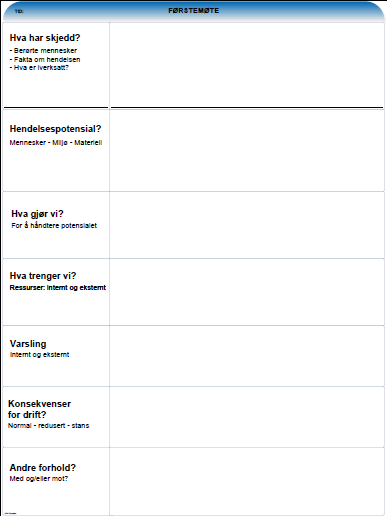 Antall og tilstand til mennesker som vi vet sikkert er direkte involvert?
 Hva var den utløsende tilstand eller hendelse for beredskapssituasjonen?
 Hvilke umiddelbare aksjoner er allerede iverksatt?
Situasjonsforståelse
Mennesker: fryktet antall skadde, skadetype og alvorlighetsgrad.
 Miljø: fryktet forurensningstype og forurensningsomfang.  
Materiell: fryktet skadetype og alvorlighetsgrad.
Konsekvenspotensial
Hvilke tiltak skal vi sette i verk for å håndtere konsekvenspotensialet for mennesker, miljø og materiell?
Identifisering: Hvilke ressurser trenger vi?
 Kvantifisering: Hvilket antall av de ulike ressurstypene trenger vi?
 Kvalitetsspesifisering: Må ressursene ha spesielle kvaliteter for å kunne bidra optimalt.
Hvem må vi varsle for å skaffe tilveie de ressurser vi trenger for å kunne utføre det vi ønsker å gjøre for å håndtere potensialet?
Situasjonsspesifikk plan
Vil konsekvenspotensialet eller responsen påvirke virksomhetens drift?
 Bør driften gå som normalt eller reduseres eller stanses?
Er det andre forhold; vær, tid, geografi, interessenter, driftsstatus eller annet som vil virke positivt eller negativt inn på potensialet eller responsen og som vi må ta hensyn til?
69
Gruppeoppgave 1

70
AS Kaianlegg
4
3
2
1
Velferdsbygg
Lager 1
Brakkerigg
N
Portvakt
SAML 3
SAML 1
Hovedadm.
Parkering
AS KAIANLEGG
Kantine
H
+
SAML 2
Service
Hall 3
Hall 1
Hall 2
Lager 2
Redning
Adm.
Konteinerhavn
Opr. sentral
Verksted
Hovedkran
Lager 3
Tankanlegg
Hovedkai
Kran D
Båtelektrisk
Kran A
Kran C
Kran B
Dieselkai
Fiskeutstyr
Tørrdokk
Småbåthavn
Dykkerskolen
Tørrdokk  Vest
Tørrdokk Øst
Kai 3
Kai 2
Kai 1
Båt og Fritid
Kai 4
71
AS Kaianlegg Beredskap
72
Forutsetninger
Gruppen er beredskapsledelsen inne på anlegget:
	Beredskapsleder, NK, Operatør Anlegg, Operatør Kai og Loggfører.

Dere sitter i Operasjonssentralen og kommuniserer mot Nødetatene (førstevarsel), Redningsstaben i Adm.bygget, Innsatsleder, Sykepleier og Portvaktsleder.

Fra førstevarsel innkommer har dere ca. 10 min. til å levere  en dokumentert plan for videre taktisk respons ved bruk av Førstemøtet. (Tilbake kl.: xx.xx).
73
Førstevarsel
Reell tid innkommer følgende melding på samband fra kranfører  Kran B Kai 2:

”Jeg mistet konteineren ned på hovedkaien mellom tørrdokken og kai 2. En mann ligger under med beina i klem. Jeg vet ikke hvor de to andre som var med på kaien ble av.”

Det oppnås ikke videre kontakt med kranfører.
4
3
2
1
Velferdsbygg
Lager 1
Brakkerigg
N
Portvakt
SAML 3
SAML 1
Hovedadm.
Parkering
AS KAIANLEGG
Kantine
H
+
SAML 2
Service
Hall 3
Hall 1
Hall 2
Lager 2
Redning
Adm.
Konteinerhavn
Ops. sentral
Verksted
Hovedkran
Lager 3
Tankanlegg
Hovedkai
Kran D
Båtelektrisk
Kran A
Kran C
Kran B
Dieselkai
Fiskeutstyr
Tørrdokk
Småbåthavn
Dykkerskolen
Tørrdokk  Vest
Tørrdokk Øst
Kai 3
Kai 2
Kai 1
Båt og Fritid
Kai 4
74
Utfylt førstemøte for taktisk nivå
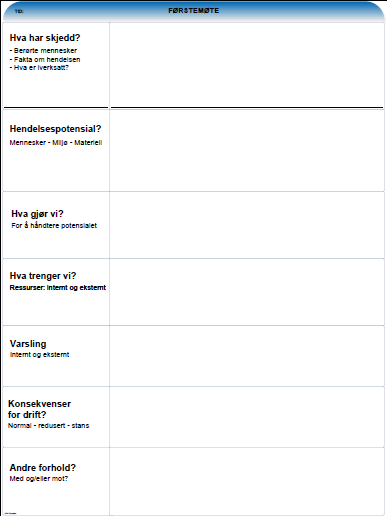 1200
1 bekreftet klemskade - 4 involvert i arbeidet
Fallende konteiner fra B kran kai 2
Alarm - Mønstring mannskaper - Mobilisering innsatslag – Varsling nødetater og beredskapsstab.
Mennesker:            Miljø:         Materiell:  
-3 hardt skadd          -Miljøfarlig    -Skade kran 
-Mann på sjø              innhold          -Skade kai 
-Mann fastklemt        konteiner      -Skade konteiner
-Kranfører uvel
-Redde , Transportere  -Verifisere    -Undersøke 
-Utkikk og Søke             innhold          evt. skader   
-Hente og Ivareta
-Førstehjelpslag     -Innsatsleder    -Teknisk avd.     
-Innsatslag x 2 
m/frigjøringsutstyr
-Redningsbåt og Dykkere
-Ambulanse x 3
Politi –Brann
Ytterligere internvarsling
-Dykkere fra nabobedrift
-Oppfølgingsvarsling nødetater
Stans av all drift på kai
-Vær: for i forhold til søk og redning
-Sjøtemperatur: mot i forhold til mann over bord
75
Den proaktive prosess
Iverksettelsesområdet i prosessen
Aksjoner
Umiddelbare aksjoner
Aksjoner
Beredskaps-situasjon
Situasjonsforståelse
Tidslinje
Førstemøte
Fokus
Statusmøte
Fokus
Statusmøte
Fokus
Planleggings- og beslutningsområdet i prosessen
Lunde, ”Praktisk krise- og beredskapsledelse”, Universitetsforlaget, (2019)
76
Fokus
Fokus er den prioritering beredskapsledelsen foretar for hvilke deler av den situasjonsspesifikke planen som til enhver tid skal prioriteres iverksatt.

Besluttes av Beredskapsleder etter avholdt Førstemøte og Statusmøter

Er Beredskapsleders prioritering i forhold til hvilke operasjonsområder/deler av planen beredskapsledelsen skal konsentrere sine aksjoner om frem til neste statusmøte

Fokusene har ingen innbyrdes prioritering

Dokumentering gjennom opplisting av Fokusene og tid for når de ble satt:
77
Eksempel på taktiske fokus
78
Eksempel på operasjonelle fokus
79
Eksempel på strategiske fokus
80
Eksempler på Fokus
Et kriterium for et sett med gode fokus er at alle funksjonene i beredskapsledelsen naturlig kan utlede flere aksjoner innenfor sitt ansvarsområde, samtidig som de gir tydelige prioriteringer for hvilke områder av den situasjonsspesifikke planen som skal iverksettes først.
Lunde, ”Proaktiv stabsmetodikk”, Universitetsforlaget, (2019)
81
Den proaktive prosess
Iverksettelsesområdet i prosessen
Aksjoner
Umiddelbare aksjoner
Aksjoner
Beredskaps-situasjon
Situasjonsforståelse
Tidslinjal
Førstemøte
Fokus
Statusmøte
Fokus
Statusmøte
Fokus
Planleggings- og beslutningsområdet i prosessen
Lunde, ”Praktisk krise- og beredskapsledelse”, Universitetsforlaget, (2019)
82
Aksjoner
Aksjoner er alle tiltak beredskapsledelsen iverksetter for å forhindre eller forberede seg på en negativ eskalering av en beredskapssituasjon.

Iverksettes av de ulike funksjonene i beredskapsledelsen basert på tiltak identifisert i plan

Skal kunne knyttes til et av de gjeldende fokus

Skal ha en ansvarlig blant funksjonene i beredskapsledelsen

Dokumentering gjennom formulering en proaktiv aksjon, noe som skal utføres frem i tid, tid for når de ble satt, tid for når de antas ansluttet og tid for faktisk fullførelse:
83
Eksempler på dokumentasjon av aksjoner på taktisk nivå
84
Eksempler på dokumentasjon av aksjoner på operasjonelt nivå
85
Eksempler på dokumentasjon av aksjoner på strategisk nivå
86
Aksjoner
Forskjellen mellom tradisjonell historisk loggføring og proaktive loggføring er avgjørende for kvaliteten og effektiviteten av vår beredskapshåndtering.

I tiden fra aksjonene er loggført og til de er iverksatt, er den fremtidsrettede og proaktive loggen den mest oppdaterte og detaljerte planen vi har.

Proaktiv loggføring:
Sikrer realisering av plan
Det etablerer et kontinuerlig planleggingsverktøy
Det muliggjør kontinuerlig koordinering
87
Den proaktive prosess
Iverksettelsesområdet i prosessen
Aksjoner
Umiddelbare aksjoner
Aksjoner
Beredskaps-situasjon
Situasjonsforståelse
Tidslinjal
Førstemøte
Fokus
Statusmøte
Fokus
Statusmøte
Fokus
Planleggings- og beslutningsområdet i prosessen
Lunde, ”Praktisk krise- og beredskapsledelse”, Universitetsforlaget, (2019)
88
Umiddelbare aksjoner
Umiddelbare aksjoner er hastetiltak som iverksettes uten at iverksettelsen er en del av en planlagt respons.
Kan iverksettes når som helst i den proaktive prosess.

	Tre typer umiddelbare aksjoner:
Hastetiltak som iverksettes uten opphold med det samme behovet er identifisert og det ikke er tid til å planlegge iverksettelsen. 

Forhåndsplanlagte tiltak som er dokumentert som en forhåndsbestemt respons på en gitt hendelse eller situasjon. 

Automatiserte handlinger eller reflekshandlinger som utføres intuitivt som en respons på en på en opplevd faresituasjon.
89
Den proaktive prosess
Iverksettelsesområdet i prosessen
Aksjoner
Umiddelbare aksjoner
Aksjoner
Beredskaps-situasjon
Situasjonsforståelse
Tidslinje
Førstemøte
Fokus
Statusmøte
Fokus
Statusmøte
Fokus
Planleggings- og beslutningsområdet i prosessen
Lunde, ”Praktisk krise- og beredskapsledelse”, Universitetsforlaget, (2019)
90
Situasjonsbeskrivelsen
Situasjonsbeskrivelsen er en skriftlig eller billedlig beskrivelse av utviklingen i beredskapssituasjonen som oppdateres kontinuerlig, og som er bygd opp av den informasjon som rapporteres inn eller på annen måte tilfaller beredskapsledelsen. 

Situasjonstavlen beskriver en nåtidstilstand, mens aksjonstavlen beskriver hva vi ønsker å gjøre i fremtiden for å påvirke nåtidstilstanden.
Lunde, ”Praktisk krise- og beredskapsledelse”, Universitetsforlaget, (2019)
91
Situasjonstavle taktisk nivå
SITUASJONSBESKRIVELSE
VARSLING
RESSURSER
N
1225
1227
1231
1228
1235
Brann 1
Brann 2
Politi 1
Amb. 1
Amb.2
1224
H
+
Dykkerbåt
Redningsbåt
Brannbåt
1214
1215
1214
1216
1232
X
Dykker- båt
1236
Luftamb.
X
VÆR
PERSONELL
MILEPÆLER
Tørrdokk
1206
1 m/s
+
=
+
248
1156
1157
22C
16C
0
20
1232
0
92
Situasjonstavle operasjonelt nivå
93
94
Situasjonstavle strategisk nivå
KOORDINERE
KONFRONTERE
Politi  Arbeidstilsyn
Oppdatert kl. 1305
UTSETTE
INFORMERE
Ansatte  Pårørende
Kommune Media
Børsen Prosj.kunde
Konsernstyret
Dykkerskolen
Fagforening  Kunder  Firma på småbåtkai
Leverandører
Kranfirma
1325
1228
1425
1325
1600
1700
95
96
Den proaktive prosess
Iverksettelsesområdet i prosessen
Aksjoner
Umiddelbare aksjoner
Aksjoner
Beredskaps-situasjon
Situasjonsforståelse
Tidslinjal
Førstemøte
Fokus
Statusmøte
Fokus
Statusmøte
Fokus
Planleggings- og beslutningsområdet i prosessen
Lunde, ”Praktisk krise- og beredskapsledelse”, Universitetsforlaget, (2019)
97
Statusmøter
Statusmøter er møter som holdes jevnlig for beredskapsledelsen gjennom hele håndteringen av en beredskapssituasjon, for å dele informasjon, etablere felles situasjonsforståelse, og koordinere, planlegge og prioritere den videre respons.


Statusmøter avholdes gjerne når:
Beredskapsledelsen mottar en situasjonsoppdatering.

Beredskapsledelsen mottar ny informasjon som er svært viktig for utviklingen i beredskapssituasjonen.

Beredskapsledelsen føler et behov for å kalibrere seg og på ny etablere en omforent situasjonsforståelse og koordinere sin respons.

Beredskapsleder ønsker å endre sine gjeldende fokusområder.
Lunde, ”Praktisk krise- og beredskapsledelse”, Universitetsforlaget, (2019)
98
Statusmøter
Varigheten styres av utviklingen i situasjonen og hvor mye tid som er tilgjengelig, men normal varighet er:
Taktisk: 1-2 minutter
Operasjonelt: 2-4 minutter
Strategisk: 5-8 minutter
Ledes av og er Beredskapsleders møte, og kan gjennomføres på to måter:
Forberedt monolog: Beredskapsleder gir informasjon
Forberedt dialog: Funksjonene gir informasjon
Innhold:
Etablere felles situasjonsforståelse
Sette fokus
99
Den proaktive prosess
Iverksettelsesområdet i prosessen
Aksjoner
Umiddelbare aksjoner
Aksjoner
Beredskaps-situasjon
Situasjonsforståelse
Tidslinje
Førstemøte
Fokus
Statusmøte
Fokus
Statusmøte
Fokus
Planleggings- og beslutningsområdet i prosessen
Lunde, ”Praktisk krise- og beredskapsledelse”, Universitetsforlaget, (2019)
100
Milepæler
Milepæler er viktige situasjonsendringer

Eksempler på Positive milepæler:
Brannen er slukket
Installasjon er evakuert

Eksempler på Negative milepæler:
Bekreftet personell savnet
Lekkasje ikke stanset

Milepæler må meddeles Beredskapsleder umiddelbart og informeres om i rommet, samt dokumenteres skriftlig med tidsangivelse
101
Lunde, ”Praktisk krise- og beredskapsledelse”, Universitetsforlaget, (2019)
Metode vs. Ledelse
Bruk av Proaktiv stabsmetodikk er å følge stegene i metoden på en strukturert måte.

Ledelse er å sikre at funksjonene gjør de nødvendige og riktige tiltak innenfor sitt ansvarsområde, og å motivere, følge opp                   og rettlede personene som fyller funksjonene.
Lunde, ”Praktisk krise- og beredskapsledelse”, Universitetsforlaget, (2019)
102
Nivåer av proaktiv håndtering
Tenkning:
Et bevisst forhold til konsekvenspotensialet i en beredskapssituasjonen og respons i 
henhold til dette.

Metode
Bruk av spørsmålsstillingene i førstemøtet for bevist å sikre en mer analytisk og 
metodisk tilnærming, og eventuelt en enkel dokumentering av elementene i metodikken.

Konsept
Fullverdig bruk av metodikken ved hjelp av predefinerte hjelpemidler.

Mobilisering
Aktiv bruk av umiddelbare aksjoner under mobilisering for å igangsette responsen så 
tidlig som mulig i henhold til det åpenbare konsekvenspotensialet som foreligger i 
førstevarselet.
Lunde, ”Praktisk krise- og beredskapsledelse”, Universitetsforlaget, (2019)
103
Selvrefleksjon
Hva er mulighetene og utfordringene ved
innføring av potensialbasert beredskapsledelse 
i egen organisasjon?
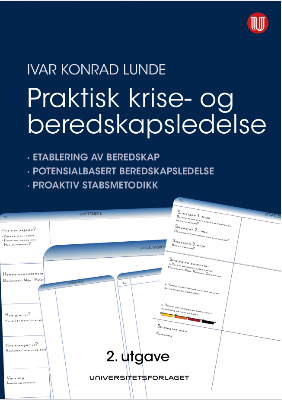 104
Diskusjon
Hva er mulighetene og utfordringene ved
innføring av potensialbasert beredskapsledelse 
i egen organisasjon?
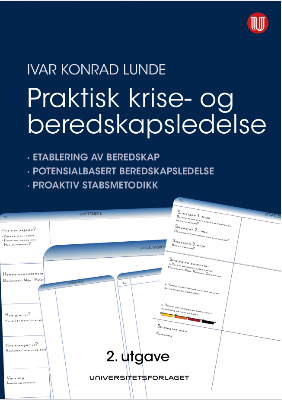 105
Beredskapskultur
God beredskapskultur er å være i stand til gjentatte ganger å tolerere eventuelle unødvendige mobiliseringer, for derigjennom å være tidlig nok mobilisert til å kunne utgjøre en reell og betydningsfull positiv forskjell på utfallet den gangen det er nødvendig å mobilisere for å håndtere en reell beredskapssituasjon.
Lunde, ”Praktisk krise- og beredskapsledelse”, Universitetsforlaget, (2019)
106
Den proaktive prosess
Iverksettelsesområdet i prosessen
Aksjoner
Umiddelbare aksjoner
Aksjoner
Beredskaps-situasjon
Situasjonsforståelse
Tidslinje
Førstemøte
Fokus
Statusmøte
Fokus
Statusmøte
Fokus
Planleggings- og beslutningsområdet i prosessen
Lunde, ”Praktisk krise- og beredskapsledelse”, Universitetsforlaget, (2019)
107
Beredskapsledelsesnivåene
Lunde, ”Praktisk krise- og beredskapsledelse”, Universitetsforlaget, (2019)
108
Gruppeoppgave 2

109
AS Kaianlegg
4
3
2
1
Velferdsbygg
Lager 1
Brakkerigg
N
Portvakt
SAML 3
SAML 1
Hovedadm.
Parkering
AS KAIANLEGG
Kantine
H
+
SAML 2
Service
Hall 3
Hall 1
Hall 2
Lager 2
Redning
Adm.
Konteinerhavn
Opr. sentral
Verksted
Hovedkran
Lager 3
Tankanlegg
Hovedkai
Kran D
Båtelektrisk
Kran A
Kran C
Kran B
Dieselkai
Fiskeutstyr
Tørrdokk
Småbåthavn
Dykkerskolen
Tørrdokk  Vest
Tørrdokk Øst
Kai 3
Kai 2
Kai 1
Båt og Fritid
Kai 4
110
AS Kaianlegg Beredskap
111
Forutsetninger
Gruppen er Redningsstaben:
	Leder Redningsstab, HR-leder (NK), HMS-leder, Driftsleder, Loggfører.

Dere sitter i Administrasjonsbygget og kommuniserer mot Konsernledelsen, Myndigheter, Eksterne ressurser, Beredskapsleder Anlegg, HR, HMS, Drift, Informasjon, Kantine og Resepsjon.

Fra førstevarsel innkommer har dere ca. 25 min. til å levere  en dokumentert plan for videre operasjonell respons ved bruk av Førstemøtet. (Tilbake kl.: xx.xx).
112
Førstevarsel
Reell tid innkommer følgende melding til Leder Redningsstab på telefon fra Beredskapsleder anlegg:

”For 2 minutter siden meldte kranfører Kran 2 at han hadde mistet en konteiner ned på hovedkaien mellom tørrdokken og kai 2. En mann ligger under med beina i klem under og to mann som var med på arbeidet kan ikke gjøres rede for. Vi har varslet 113, slått fabrikkalarm, mobiliserer og går i førstemøte nå.”

Dere mobiliserer og møter i beredskapsrommet etter ca. 5 minutter.
4
3
2
1
Velferdsbygg
Lager 1
Brakkerigg
N
Portvakt
SAML 3
SAML 1
Hovedadm.
Parkering
AS KAIANLEGG
Kantine
H
+
SAML 2
Service
Hall 3
Hall 1
Hall 2
Lager 2
Redning
Adm.
Konteinerhavn
Ops. sentral
Verksted
Hovedkran
Lager 3
Tankanlegg
Hovedkai
Kran D
Båtelektrisk
Kran A
Kran C
Kran B
Dieselkai
Fiskeutstyr
Tørrdokk
Småbåthavn
Dykkerskolen
Tørrdokk  Vest
Tørrdokk Øst
Kai 3
Kai 2
Kai 1
Båt og Fritid
Kai 4
113
Utfylt førstemøte på operasjonelt nivå
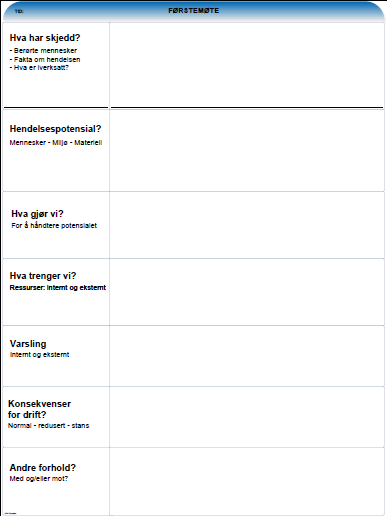 1210
1 bekreftet klemskade - 4 involvert i arbeidsordet
 Yrkesskade
 Fallende konteiner fra B kran kai 2
 Alarm - Mønstring mannskaper - Mobilisering av taktisk nivå og innsatslag – Varsling av nødetater og konsernledelsen
Mennesker:                Miljø:         Materiell:  
-3 hardt skadd                -Miljøfarlig     -Skade kran 
-Mann på sjø                     innhold          -Skade kai 
-Mann fastklemt               konteiner      -Skade konteiner
-Kranfører uvell
-Usikkerhet Ansatte
og Pårørende
-Behandle, Transportere  -Verifisere       -Undersøke 
-Utkikk og Søke                   innhold            evt. skader   
-Hente og Ivareta
-Varsle og Informere
-Førstehjelpslag            -Innsatsleder     -Teknisk avd.     
-Innsatslag x 2              -Logistikk avd.   -Kranfirma
m/frigjøringsutstyr
-Redningsbåt og Dykkere
-Ambulanse x 3 + Luftambulanse               Veiviser port  
Politi –Brann –Arbeidstilsyn – Personal   
Infomøte kantine/Telefonsvartjeneste/Pårørendemottak
Ytterligere internvarsling /Dykkere fra nabobedrift
Personal og HMS-avd./Logistikkavd/Teknisk avd/Kran
-Oppfølgingsvarsling nødetatene/Arbeidstilsynet
-Portvakt
Stans av all drift på kai
Fortsatt kantinedrift ut over kvelden
-Vær: for i forhold til søk og redning
-Sjøtemperatur: mot i forhold til mann over bord
-Mot: avlyse planlagt fagfor.møte i kantinen
114
Proaktiv stabsmetodikk
Historikk og begrunnelse
Oppbygning og utøvelse
Taktisk
Operasjonelt 
Strategisk
Politisk
Nivåer av proaktiv håndtering
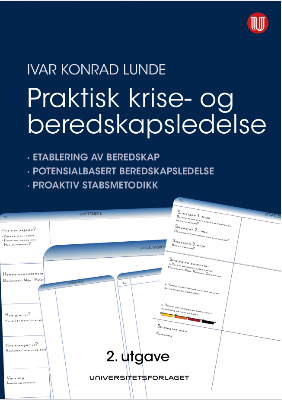 115
Strategisk beredskapsledelse
Eiere/Børs
Interessegrupper
Selskapsstyret
Myndigheter
Samarbeidspartnere
Drift
Omdømme
Tillit
Media
Pårørende
Offentligheten
Kunder
Ansatte
Rammer: normer, verdier, etisk standard
116
Lunde, ”Praktisk krise- og beredskapsledelse”, Universitetsforlaget, (2019)
Hovedoppgaver strategisk nivå
Påse at underliggende nivå håndterer beredskapshendelsen
    i tråd med myndighetenes og virksomhetens interne krav til 
    beredskap.

 Representere virksomheten utad og beskytte underliggende nivå for 
    unødvendige henvendelser som ikke er direkte knyttet
    til den operative håndteringen av beredskapssituasjonen.

 Ivareta virksomhetens overordnede interesser, 
herunder virksomhetens og industriens omdømme.
Lunde, ”Praktisk krise- og beredskapsledelse”, Universitetsforlaget, (2019)
117
Analysere:
- Situasjonen
- Potensialet
 Utviklingen
Ledelse:
 Strategi 
 Mål
Tiltak
Interessenter:
 - Identifiser
- Prioriter 
- Kommuniser
Strategisk forståelse
Kan virksomheten komme styrket ut?
Utnytte styrker, håndtere svakheter
Situasjonsforståelse
Kan noen bruke situasjonen mot oss?
118
Lunde, ”Praktisk krise- og beredskapsledelse”, Universitetsforlaget, (2019)
Strategisk Førstemøtetavle
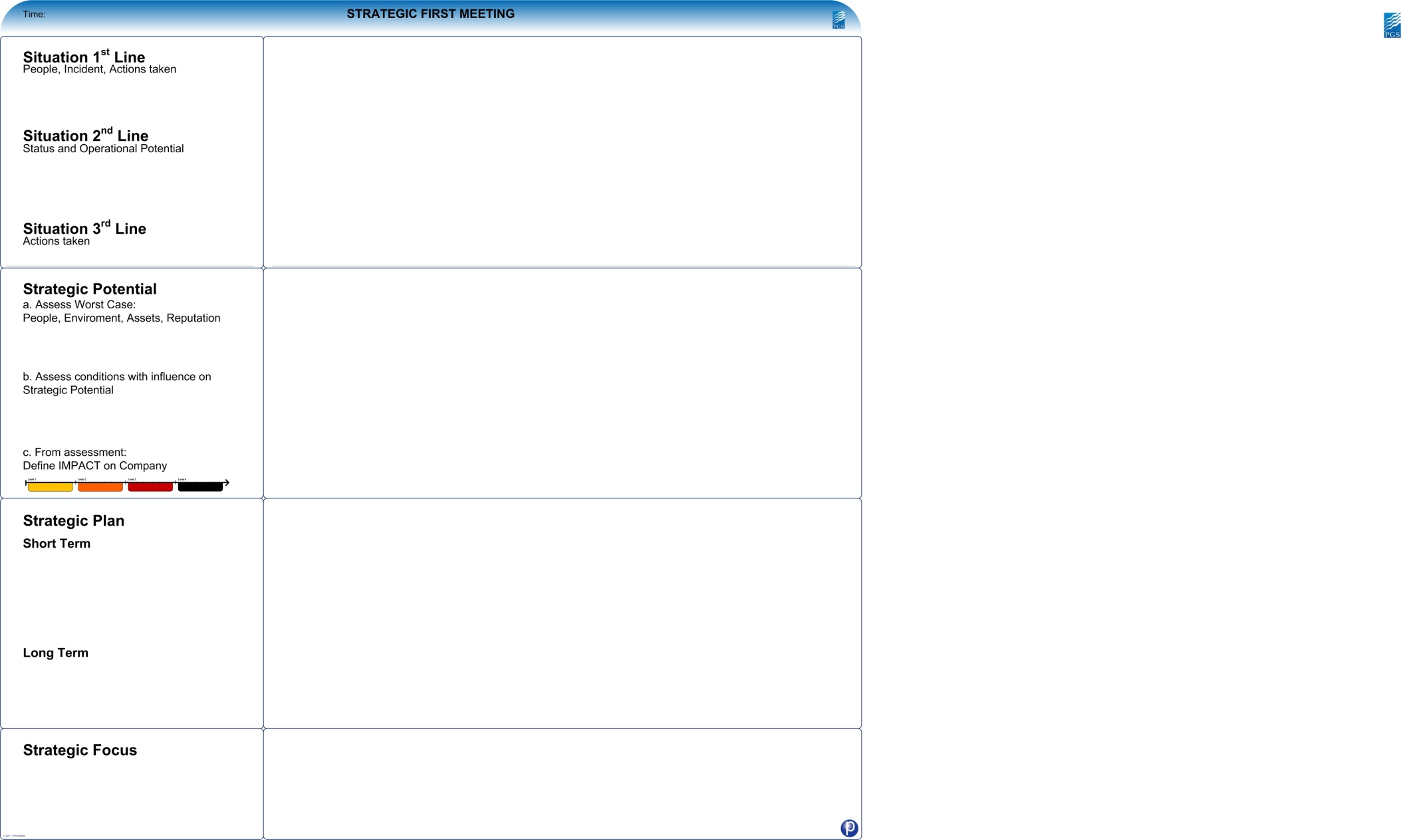 SITUASJON
POTENSIAL
PLAN
FOKUS
119
Strategisk potensial
=
Andre forhold med innvirkning på potensialet
Mennesker
Ytre miljø
Økonomiske verdier
Omdømme/Tillit
+
Innvirkning på virksomheten:
X
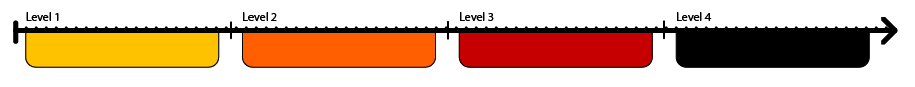 121
Lunde, ”Praktisk krise- og beredskapsledelse”, Universitetsforlaget, (2019)
[Speaker Notes: EKSEMPLER!!!]
Innvirkningsanalysen
+/-
=
Lunde, ”Praktisk krise- og beredskapsledelse”, Universitetsforlaget, (2019)
122
Andre forhold
Virksomheten; økonomisk robusthet, eierstruktur, ansattes lojalitet og etablert omdømme. 

Virksomhetens historikk; erfaring, modenhet, hendelseshistorikk og oppfattet seriøsitet.

Aktuell operasjon; forberedelseskvalitet, materialvalg, barriereregime og kompetanse. 

Industrispesifikke forhold; industriens omdømme, omdiskuterbarhet og politisk aktualitet. 

Regionale/internasjonale forhold; politiske, juridiske, finansielle og tilgjengelig offentlig beredskap. 

Lokasjonsspesifikke forhold; omdiskuterbarhet, sårbarhet og etablert beredskap. 

Hendelsesspesifikke forhold; hva som forårsaket hendelen, hvem som er ansvarlig, lokal tid og værforhold. 

Interessentspesifikke forhold; interessenter som engasjerer seg særlig positivt eller negativt.

Personrelaterte forhold; personer tilknyttet hendelsen som er svært viktig for virksomheten eller som det er knyttet særlig stor offentlig interesse til.

Nyhetsbildet; om hendelsen kan relateres til tidligere eller sammenlignbare hendelser og hendelsens prioritet i nyhetsbildet. 

Andre forhold; listen er ikke uttømmende og vil endre seg fra hendelse til hendelse.
Lunde, ”Praktisk krise- og beredskapsledelse”, Universitetsforlaget, (2019)
123
Potensial for private virksomheter
Det strategiske potensialet er illustrert som et innvirkningsnivå av 
hvor hardt virksomheten kan bli rammet
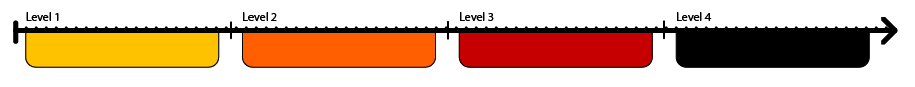 Innvirkningsnivå 1 (gult): 
Potensialet er mindre tap av omsetning og/eller mindre endringer i aksjeverdi.
Innvirkningsnivå 2 (oransje): 
Potensialet er en eller flere av følgende konsekvenser: 
 Betydelig tap av omsetning eller betydelige endringer i aksjeverdi
 Nedleggelse/tap av berørt marked/operasjon/prosjekt
 Tap av fremtidige kontrakter, godkjennelser, tillatelser o.l.
 Betydelig kundenedgang
Innvirkningsnivå 3 (rødt): 
Potensialet er nedleggelse/tap av berørt virksomhetsenhet/datterselskap.
Innvirkningsnivå 4 (sort): 
Potensialet er nedleggelse/tap av virksomheten/morselskapet.
124
Lunde, ”Praktisk krise- og beredskapsledelse”, Universitetsforlaget, (2019)
Potensial for offentlige virksomheter
Det strategiske potensialet er illustrert som et innvirkningsnivå av 
hvor hardt virksomheten kan bli rammet
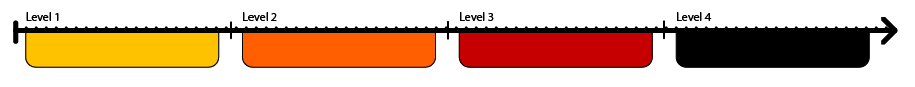 Innvirkningsnivå 1 (gult ): 
Potensialet er mindre driftsforstyrrelser.

Innvirkningsnivå 2 (oransje):
Potensialet er betydelige driftsforstyrrelser for berørt lokal/regional virksomhetsenhet.

Innvirkningsnivå 3 (rødt): 
Potensialet er betydelige driftsforstyrrelser for berørt sentral/nasjonal virksomhetsledelse
og/eller lokal/regional politisk krise.

Innvirkningsgrad 4 (sort): 
Potensialet er nasjonal unntakstilstand eller nasjonal og/eller internasjonal politisk krise.
125
Lunde, ”Praktisk krise- og beredskapsledelse”, Universitetsforlaget, (2019)
Vurdering av tiltak basert på nivå
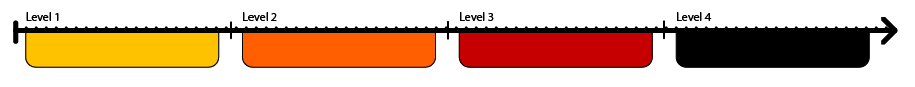 Beredskapsplanen kan reflektere forslag til aksjoner og tildelt beslutningsmyndighet for hvert innvirkningsnivå

Aksjonene blir ofte mer omfattende og inngripende jo mer alvorlig potensialet i situasjonen defineres
126
126
Lunde, ”Praktisk krise- og beredskapsledelse”, Universitetsforlaget, (2019)
Strategisk førstemøtetavle
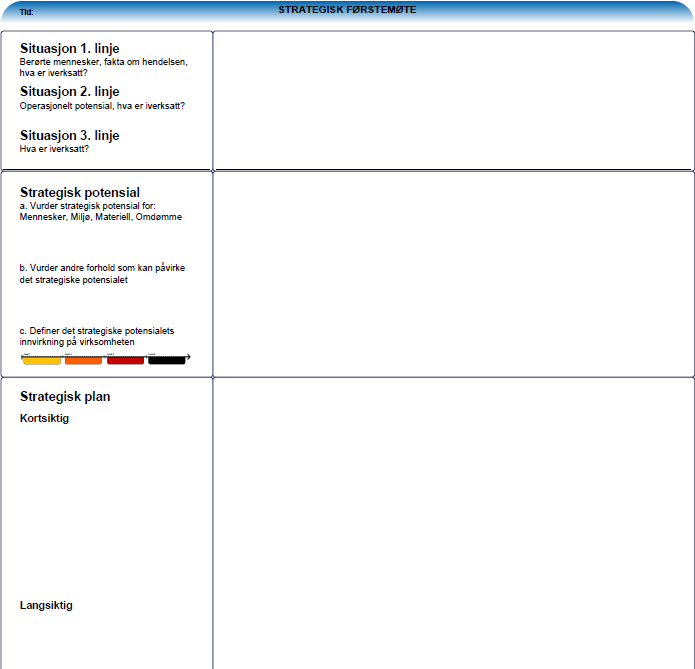 Fra taktisk nivå: tilgjengelig informasjon om mennesker som er involvert, selve hendelsen og hvilke tiltak som er iverksatt.
                     
Fra operasjonelt nivå: hvilket operasjonelt potensial de har definert og hva de har iverksatt av tiltak.
                         
Strategisk nivå: hvilke umiddelbare aksjoner som er iverksatt.
Situasjonsforståelse
Analysen som leder frem til potensialet består av to deler:

a) En strategisk potensialvurdering av hvilken direkte og indirekte økonomisk innvirkning det faktiske potensialet for mennesker, ytre miljø, verdier og omdømme kan ha på virksomheten.

b) En vurdering av alle andre relevante forhold som kan innvirke på det strategiske potensialet i positiv eller negativ retning.

C) Resultatene av analysen leder frem til et predefinert nivå for hvilken innvirkning situasjonen vil kunne ha på virksomheten.
Konsekvenspotensial
Den situasjonsspesifikke plan for den strategiske håndtering av potensialet, er en plan for hvordan den strategiske beredskapsledelsen skal forhindre at konsekvensene av situasjonen får utvikle seg til å nå det potensialet som er definert. 

Planen deles i en plan for tiltak som iverksettes på kort sikt, gjerne definert som de første 24 timer, og tiltak som planlegges iverksatt på lengre sikt, gjerne definert som ut over 24 timer. 

Tiltakene som identifiseres i planen må fremkomme som direkte resultater av de ulike elementene som til sammen danner potensialet, og alle elementene må suksessivt vurderes.

Forslag til tiltak kan identifiseres i diskusjonen i førstemøtet eller hentes fra et predefinert sett av aksjoner som skal vurderes iverksatt basert på valgt innvirkingsnivå.
Situasjonsspesifikk plan
127
Praktisk formål med beredskap
Iverksette tiltak for å beskytte beredskapsverdiene: 
Mennesker
Ytre miljø
Økonomiske verdier
Omdømme
Kjernen i all risikostyring og beredskap er at mennesker ikke skal bli skadet, miste sine nærmeste, miste livsgrunnlaget der de bor, eller sin evne til å kunne forsørge seg selv og sin familie.
All beredskap handler om mennesker!
Lunde, ”Praktisk krise- og beredskapsledelse”, Universitetsforlaget, (2019)
128
Gruppeoppgave 3

129
Kaianleggsdrift ASA
130
Kaianleggsdrift ASA Beredskap
131
Forutsetninger
Gruppen er Konsernledelsen:
	Konsernleder, HR/HMS-leder, Informasjonsleder, Operasjonsleder, Loggfører.

Dere sitter i Konsernadministrasjon i sentrum og kommuniserer mot Konsernstyret, Leder Redningsstab, HR-team, Media-team, Interne ressurser, Eksterne ressurser, Intressenter.

Konsernet har svært god økonomi, og alle selskapene er viktige  hjørnestensbedrifter i kommunene der de ligger. De har store kontrakter med viktige leverandørselskaper til petroleumsindustrien, og prosjektleveranser på tid er kritisk for økonomien i store prosjekter. AS Kaidrift hadde en dødsulykke for 2 år siden, da en arbeider ble påkjørt av en truck. Et styremedlem i Kaianleggsdrift ASA er under etterforskning for innsidehandel som styreleder i et oljeselskap.

Fra førstevarsel innkommer har dere ca. 45 min. til å levere  en dokumentert plan for videre strategisk respons ved bruk av Strategisk førstemøte. (Tilbake kl.: xx.xx).
132
Førstevarsel
Reell tid innkommer følgende melding til Konsernleder på telefon fra Leder Redningsstab:

”For 10 minutter siden meldte Beredskapsleder anlegg at en mann ligger i klem under en konteiner på hovedkai mellom tørrdokk og kai 2. Kran 2 mistet konteineren under en løfteoperasjon, og to personer er savnet. Hendelsen medfører at vi ikke vil kunne levere prosjekt ”Kritisk ventilleveranse” i henhold til kontrakt. Vi har varslet 113, slått fabrikkalarm, mobiliserer og går i førstemøte nå.”

Dere mobiliserer og møter i beredskapsrommet etter ca.15 minutter.
4
3
2
1
Velferdsbygg
Lager 1
Brakkerigg
N
Portvakt
SAML 3
SAML 1
Hovedadm.
Parkering
AS KAIANLEGG
Kantine
H
+
SAML 2
Service
Hall 3
Hall 1
Hall 2
Lager 2
Redning
Adm.
Konteinerhavn
Ops. sentral
Verksted
Hovedkran
Lager 3
Tankanlegg
Hovedkai
Kran D
Båtelektrisk
Kran A
Kran C
Kran B
Dieselkai
Fiskeutstyr
Tørrdokk
Småbåthavn
Dykkerskolen
Tørrdokk  Vest
Tørrdokk Øst
Kai 3
Kai 2
Kai 1
Båt og Fritid
Kai 4
133
Førstemøte på strategisk nivå
1230
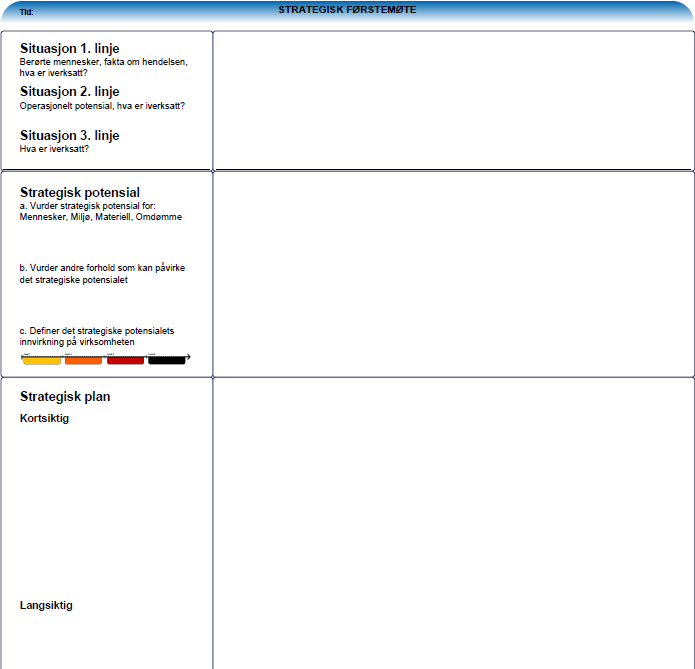 Fakta: 1  klemskadet, 4 inv. i arb. Fallende konteiner fra B kran kai 2. Utført: Alarm, mønstring og mobilisering, varsling nødetater.
-------------------------------------------------------------------------------------------------------------------------------------------------------------------------------------
Potensial: 3 hardt skadd, usikkerhet ansatte og pårørende. Miljøfarlig innhold konteiner. Skade på kran, kai og konteiner. Utført: Varsling internt, nødetater og arbeidstilsyn.
-------------------------------------------------------------------------------------------------------------------------------------------------------------------------------------
Varslet info.rådgiver, legger ut første info. på internt nett. Varslet styreleder.
a) M: Dødsfall – LAV direkte kost. MEDIUM indirekte omdømmekost
YM: Evt. innhold konteiner, begrenset potensial. LAV dir og indir. kost  
ØV: Midl. Tap kran og kai, tap av prosjekt og mislighold kontakt: 
HØY direkte kost. MEDIUM indirekte kost.
O: Lokal og regional presse. LAV dir, og MEDIUM indir. kost.

b) AF: + God øk. konsern.                   - Stor og viktig kontrakt berørt.
+ Ressursstøtte fra søsterselskap.     - Forhold til kontraktskunde.  
+ Nylig myndighets kontroll av kran.   - Kritisk lokal presse.                               
+ Viktig lokal arbeidsplass.                  - Alvorlig ulykke i fjor.

c) Nivå 2, oransje, fordi: Tap prosjekt og kontrakter. Høy dir. kost prosjekt, men god kosern øk. Medium indir. omdømme kost lokalt.
X
M: Mob HR: Plan for pers.- og pårør.-oppfølging. Selskapsrep. til mottak og sykehus. Konsernrep. til virksomhet. 

YM: Verifisere innhold, klargjøre info. i tilfelle miljøskadelig innhold.  

ØV: Øk.dir.: Øk.,analyse, samt forsikring. Mob. Jur.: Vurdere kontrakt og jur. ansvar. Mob. Prosj.leder: Plan BCM: Rekvirere mobil erstatningskran fra søster selskap. Identifisere alternativ kai. Rekv. transport kapasitet for forflytning av prosj.leveranse. Kontakte kontraktskunde; løsningsfokusert kommunikasjon! Sende børsmelding.     

O: Distribuer første info. Kom.dir.: Mob. Mediagruppe. Pressetalsp. til virksomhet for lokal presse. Plan for lokal pressebrief. Formuler frigitt info. Formuler svar på tidligere hendelser. Imøtekommende, åpen og ærlig kom. mot lokal presse! Plan for prioritert interessent kommunikasjon. Koordiner frigitt info. med  politi og arb.til.        

AF: Mob. HMS: dokumentere kontroll. Adm. dir.: Varsle ordfører og rådmann. Adm. dir.: pers. kontakt mot Adm.dir. kontraktsmotpart.
Obs: Mob. avløsning for selskapsledelse og konsernledelse. Etabler 8 t. rotasjon med forsyning.
HMS.: Plan for granskning. Koord. med politi og arb.til.
134
Diverse emner
Stabsorganisering
Kommunikasjon
Planverk
Verktøy
Risikovillighet
Beredskapsevne
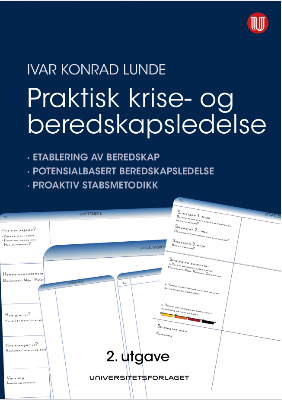 135
Stabsorganisering
Finnes ingen anerkjent beste praksis, men beredskapsprinsippene bør anvendes

Operasjonsområde:
	En samling av ressurser med felles kjernekompetanse, som kan kommunisere sammen ved hjelp av ulike kommunikasjonskanaler
Taktisk nivå: brann, redning, førstehjelp, sikring, evakuering og lignende
Operasjonelt nivå: operasjon, planlegging, logistikk, personell, informasjon og lignende
Strategisk nivå: drift, informasjon, analyse, økonomisk, juridisk og lignende

Kommunikasjonsområde:
	En samling ressurser med ulik kjernekompetanse, som kommuniserer sammen ved 
	hjelp av en felles kommunikasjonskanal
Taktisk nivå: geografisk, sambandsfrekvens, luft, land, sjø og lignende 
Operasjonelt nivå: geografisk, ressursbestemt, myndigheter, internt, eksternt og lignende
Strategisk nivå: media, myndigheter, andre interessenter, internt, eksternt og lignende    

Som regel organiseres beredskapsledelsen med en lederfunksjon og en blanding av funksjoner med ansvar for ulike operasjons- og kommunikasjonsområder
Lunde, ”Praktisk krise- og beredskapsledelse”, Universitetsforlaget, (2019)
136
Politiet (PBS1)
Politimester
Redningsledelse
Rådgivere/Liaisoner
Stabssjef
Rådgivere/Liaisoner
Personell
Etterretning
Operasjon
Logistikk
Informasjon
Juridisk
Avhengig
Operasjonsleder
Operatører
Innsatsleder
Delleder
Delleder
Delleder
137
Enhetlig ledelsessystem (ELS)
Overordnet koordinering
Innsatsleder
Adm.
IKT
Informasjon
Sikkerhet
Juridisk
Liaison
Operasjon
Plan / Miljø
Logistikk
Underordnet områdeledelse
138
Prinsippskisse for organisering av beredskapsrommet
Fokus- og aksjonstavle
Situasjonstavle
Førstemøtetavle
Lunde, ”Praktisk krise- og beredskapsledelse”, Universitetsforlaget, (2019)
139
Planverk
En beredskapsplan skal dokumentere: hvem, gjør hva, hvor, når hvordan og til hvilken effekt.

En beredskapsplan som skal være effektiv, hensiktsmessig og praktisk å benytte, må ha et forståelig og tilgjengelig innhold, ha begrenset omfang og bygges opp i henhold til beredskapsfasene. 

Innhold:
	Fra: ADMINISTRATIVT - OPERATIVT - VEDLEGG
	Til: OPERATIVT - ADMINISTRATIVT - VEDLEGG

Det du trenger først, må komme først!
ISO, Emergency Response, 15544:2000
Lunde, ”Praktisk krise- og beredskapsledelse”, Universitetsforlaget, (2019)
140
Lunde, ”Praktisk krise- og beredskapsledelse”, Universitetsforlaget, (2019)
Beredskapsfaser
Maritime og petroleumsrelaterte operasjoner: Fem beredskapsfaser; alarm (varsling), skadebegrensning (bekjempelse), redning, evakuering og normalisering

Landbaserte operasjoner:                                        Fire beredskapsfaser;                                                       varsling, mobilisering, håndtering og normalisering
eller                                                                                                  Tre beredskapsfaser;                                                  forberedelsesfasen, gjennomføringsfasen (herunder melding, aksjon, nedtrapping) og etterarbeidsfasen
141
Beredskapsfasene
Varslig og mobilisering; mottak av førstevarsel, varsling og mobilisering av eksterne bistandsressurser og egen beredskapsorganisasjon. 

Håndtering og risikoreduksjon; planlegging og iverksettelse av akutte sannsynlighetsreduserende og konsekvensreduserende beredskapstiltak.     

Demobilisering og normalisering; tilbakeføring av beredskapsressurser og plassering av ansvar for videre oppfølging av situasjonen til driftsorganisasjon eller en opprettet prosjektorganisasjon.
Lunde, ”Praktisk krise- og beredskapsledelse”, Universitetsforlaget, (2019)
142
Operativ del
Skal benyttes aktivt og må ligge lettest tilgjengelig fremst i planen:

1: Varslingsmottaksskjema:
Predefinert skjema som sikrer innhenting av nødvendig informasjon.

2: Varslingsmatrise: 
Varslingsliste med kontaktinformasjon

3: Umiddelbare aksjoner: 
Oversikt over de viktigste forhåndsplanlagte aksjoner som skal vurderes gjennomført.  

4: Mobiliserings- og kommunikasjonsplan: 
Oversikt over hvilke enheter som mobiliserer  innenfor hvilke tider, og hvordan disse skal kommunisere.

5: Støtteark for effektiv situasjonsspesifikk planlegging

6: Funksjonsbeskrivelser

7: Aksjonsplaner for predefinerte beredskapssituasjoner

8: Støtteark for demobilisering: 
Hvem som beslutter demobilisering, hvordan den skal foregå og ansvar for videre oppfølging
Varslig og mobilisering
Håndtering og risikoredusering
Demobilisering og normalisering
Lunde, ”Praktisk krise- og beredskapsledelse”, Universitetsforlaget, (2019)
143
Administrativ del
Inneholder informasjon som det kan være nyttig å ha tilgjengelig:

Oppbygningen av beredskapsorganisasjonen: 
Hvilke funksjoner og enheter som inngår og det hierarkiske forholdet mellom dem
Hvilke arbeidsoppgaver, hvilket ansvar og hvilken beslutningsmyndighet de ulike enhetene og funksjonene i beredskapsorganisasjonen er tildelt 

Hva som er formålet og hensikten med beredskapsplanen

Hvilke enheter og funksjoner beredskapsplanen gjelder for

Hvem som har ansvar for revisjon, trening og øving av planverket

Hvilket ansvar som tilligger de ansatte

Hvilket ansvar som tilligger virksomhetens øverste ledelse
Lunde, ”Praktisk krise- og beredskapsledelse”, Universitetsforlaget, (2019)
144
Vedlegg
Diverse støttedokumentasjon som det vil være nyttig for å kunne konferere innholdet i:
 
Funksjonsbeskrivelser og instrukser for funksjoner eller enheter som ikke tilhører beredskapsledelsen:
Personell- og pårørendestøttegruppe
Informasjons- og kommunikasjonsstøttegruppe
Andre spesialiststøttegrupper
Liaisoner og virksomhetsrepresentanter

Kontaktinformasjonslister til ressurser som ikke inngår i varslingslistene:
Offentlige informasjonstjenester
Virksomhetsinterne støtteressurser
Eksterne støtteressurser som ikke inngår i beredskapsorganisasjonen

Skjema for mottak av spesiell informasjon eller annen virksomhetsspesifikk informasjon:
Mottak av trusler/bombetrussel
Klassifisering av farlige materialer eller kjemikalier og lignende
Relevante kart og analyser      
Predefinert innhold til bruk i frigitt informasjon som pressemeldinger og for publisering på virksomhetens internettsider
Lunde, ”Praktisk krise- og beredskapsledelse”, Universitetsforlaget, (2019)
145
Bekreftende kommunikasjon
Avsender bekrefter at mottaker sin forståelse av budskapet er riktig
3
1
2
Mottaker formidler tilbake sin forståelse av budskapet
Lunde, ”Praktisk krise- og beredskapsledelse”, Universitetsforlaget, (2019)
146
Risikovillighet
Stor
Gevinst
ved vellykket 
innsats
Liten
Lav
Høy
Risiko for innsatsmannskaper
Lunde, ”Praktisk krise- og beredskapsledelse”, Universitetsforlaget, (2019)
147
«Arketyper» innen beredskapsledelse
Mye
Planlegging og dokumentering
Passivt
Internt
Beredskapsledelse
Lite
Mange
Få
Aksjoner og ordrer
Aktivt
Eksternt
Lunde, ”Praktisk krise- og beredskapsledelse”, Universitetsforlaget, (2019)
148
” It is not only what we do, but also what we do not do, for which we are accountable” 
						                     Molière (Jean-Baptiste Poquelin)
149
Oppsummering
Vurdering av læringsutbytte og forventninger:

Hva har vært bra og hva kan forbedres 
for å optimalisere utbyttet?
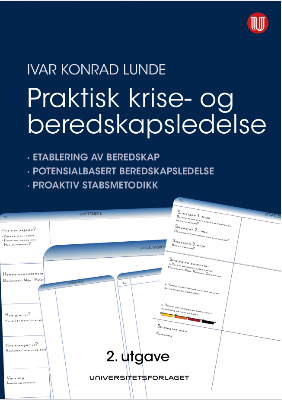 Ivar Konrad Lunde:
ivar_konrad@yahoo.no, +47 988 04 112
150